Unit 4  Food and Restaurants
单元自我综合评价
WWW.PPT818.COM
单元自我综合评价
Ⅰ. 单项填空(共15小题；每小题1分，满分15分)
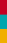 1．My favourite food is rice ________ tomatoes and eggs.
A．on  			B．in  
C．for  			D．with
D
单元自我综合评价
2．We don't have ________bread. Would you like ________ sandwiches, please?
A．any; any  			B．some; some
C．some; any  			D．any; some
D
【解析】 some和any均可以表示“一些”。any用在否定句中；some用在肯定句中，但是在表示请求或建议的疑问句中，用some而不用any。
单元自我综合评价
3. Jim, Kate and I ________ some donuts. 
A．are ready order   	B．is ready to order
C．ready to order  	D．are ready to order
D
【解析】 be ready to do sth.意为“准备去做某事”，该题的主语是三个人，be动词应用are，故选D。
单元自我综合评价
4．—I'm thirsty, Mum. Can I have ________？
—OK. Here you are.
A．something to buy  		B．something to drink
C．to eat something  		D．to drink something
B
单元自我综合评价
5．My friends eat dumplings ________ lunch. And they put vinegar(醋) ________ the dumplings.
A．with; in  			B．of; on   
C．for; on  			D．at; in
C
【解析】考查介词辨析。for意为“作为”，表示目的，常与三餐搭配，for lunch意为“作为午餐”；表示往食物或饮料里放入调味品时用介词on，意为“加进去，附着于”。故选C。
单元自我综合评价
6．They would like four ________．
A．glass of juice  		B．glasses of juice
C．glass juice  			D．glasses of juices
7．—Sandy, please ________ these books ________the teachers' office.
—OK.
A．take; down  			B．put; around
C．take; to  			D．pass; for
B
C
单元自我综合评价
8. It's time ________ to bed now.
A．goes  				B．go  
C．to go  				D．going
C
【解析】 It's time for sth.＝It's time to do sth.，意为“到(做)……的时间了”，for后面跟名词、代词或动名词，to后跟动词原形。故选C。
单元自我综合评价
9．—I work out(算出) the difficult problem.
—________．
A．I don't know  		B．Good job
C．Let me look at it  		D．Let me see
B
单元自我综合评价
10．Let's go to the ________ to have lunch. The dumplings there are delicious.
A．classroom  			B．library
C．restaurant  			D．park
C
【解析】由“have lunch”和“dumplings”可知该处表示“餐馆”。
单元自我综合评价
11．Look！The small garden is ________beautiful flowers.
A．different from  		B．full of 
C．a bit of  			D．away from
B
【解析】 be full of 意为“充满……”。句意：看！小花园满是漂亮的花。故B符合题意。
单元自我综合评价
12．—________？
—Yes, I'd like two hot dogs.
A．Can I help you		B．What do you want to buy 
C．What would you like	D．Would you like some milk
13. —Would you like some drinks, boys?
—Yes, ________， please.
A．some oranges  		B．two boxes of chocolate
C．some cakes  			D．two cans of cola
A
D
单元自我综合评价
14．Everything in this shop ________ nice and beautiful.
A．is  				B．are  
C．be  				D．has
15．—________ a can of coke?
—Three yuan.
A．How many for  		B．How much are
C．How many of  		D．How much for
A
D
单元自我综合评价
Ⅱ. 完形填空(共10小题；每小题1分，满分10分)
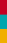 Man: Good morning. Can I help you? 
Boy:  Yes, please. I want__16__ a computer.
Man: Do you __17__ this one? 
Boy: __18__ is it made(制造)?
Man: In the United States(美国)．
Boy：__19__ is it? 
Man: __20__ about 5,000 yuan.
单元自我综合评价
Boy: 5,000 yuan? That's too expensive(贵的). Do you have Chinese computers? 
Man: Yes, we __21__. These computers are made __22__ China. 
Boy: Well, this computer __23__ nice.
Man: And it's about 4,000 yuan. 
Boy: Oh, __24__， I don't have so much money. 
Man: How about this one? It's only 3,500 yuan. It is from Shanghai. 
Boy: That's good. I'll __25__ it.
单元自我综合评价
16．A.buy  	B．buys  C．buying  D．to buy


17．A.have  	  B．like   C．see  	D．Know

18.   A．Where  B．What  	C．How  D．Whose
D
【解析】 want to do sth.是固定搭配，意为“想要做某事”。故选D。
B
【解析】售货员在推荐商品时应问“你喜欢这个吗？”故选B。
A
【解析】从下文的“In the United States.”可知是询问地点。故选A。
单元自我综合评价
19．A.How much  	B．How many	
C．How tall  		D．How
 
20．A.This is  B．It'sC．They are  D．These are


21．A.are  	B．aren't  	C．do  D．don't
A
【解析】从下文的“5,000 yuan”可知是询问价格。故选A。
B
【解析】上文的问句是“Do you…？”作肯定回答应用“Yes, we do.”故选C。
C
单元自我综合评价
22．A.at  	B．on  	C．in  	D．to 

23．A. are  	B．likes  	C．look  	D．Looks


24．A.hello  	B．sorry	C．thank you  D．Goodbye

25．A.take  	B．takes   	C．to take  	D．taking
C
【解析】表示“在某地”应使用“in＋地点”。句意：这些电脑产自中国。
D
【解析】句意：这台电脑看上去很漂亮。主语是可数名词单数，动词要使用第三人称单数形式。故选D。
B
A
单元自我综合评价
Ⅲ. 阅读理解(共10小题；每小题3分，满分30分)
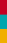 A       
        Hello. My name is Dalin. I am a waiter in Malan Restaurant. We have free(免费的) hot soup for you. You can come here at any time from 11：00 a．m. to 2：30 p．m. for lunch. Here is the menu．
单元自我综合评价
单元自我综合评价
26. How much for a small hamburger and a large cup of coffee?
A．17.50 yuan.  	B．16.50 yuan.
C．16 yuan.  		D．15 yuan.
27．John has 7 yuan. He can buy a small bowl of ________ and a large cup of ________．
A．noodles; coffee  	B．dumplings; green tea
C．fish; coke  	D．rice; pop
B
D
单元自我综合评价
28．A thirsty boy may want ________．
A．some chicken  		B．a hamburger
C．a cup of coke  		D．some dumplings
29．The underlined(画线的)word “menu” means “________”．
A．地址  				B．餐馆  
C．菜单  				D．菜谱
C
C
单元自我综合评价
30．What do we know from the passage?
A．You can have lunch in the restaurant at 10:30 a.m.
B．Dalin has a restaurant and the name is Malan.
C．Two small glasses of pop and some hot soup are for six yuan.
D．You can have some chicken in the restaurant.
C
单元自我综合评价
B
         My name is Jim. I have a sister. Her name is Jenny. We are from Canada. We are in China now. We have many friends here. My sister and I like different things. I like Chinese food and my sister likes Chinese clothes. I like to eat rice, noodles and cakes. Noodles are my favourite food. I eat them for lunch or supper. I like the fruit here very much, too. I like peaches(桃子), pears,
单元自我综合评价
strawberries(草莓) and bananas. My sister likes to wear Chinese dresses, hats, socks and shoes. Her favourite colours are yellow and blue.
        Sometimes we go to McDonalds to eat a sandwich and French fries on Sundays. We feel very happy here!
单元自我综合评价
C
31．Jim and his sister ________．
A．are in Canada			B．are from China
C．have many friends here		D．like the same thing
32．Jim likes to eat ________．
A．rice and cakes			B．peaches and pears
C．strawberries and bananas	D．A, B and C
D
单元自我综合评价
A
33．Jenny's favourite colours are ________．
A．yellow and blue  		B．yellow and red
C．blue and red  		D．green and blue
34．Jim has ________ for lunch or supper.
A．rice  				B．noodles
C．cakes  				D．dumplings
B
单元自我综合评价
35．Jim and Jenny feel ________ in China.
A．happy  			B．sad  
C．tired  				D．scared
A
单元自我综合评价
Ⅳ. 任务型阅读(共5小题；每小题2分，满分10分)
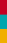 A Bite of China (《舌尖上的中国》) is a very popular(流行的) TV show in China. It is about Chinese food. In this show, we can see many kinds of food. We can also learn different ways(方法) of cooking food. Why is this show popular? Because this show is not only about  Chinese dishes(菜肴), but also telling stories about  Chinese people.
单元自我综合评价
Eating is very exquisite(讲究) in China. The Chinese think food is the gift from nature(自然). Chinese cuisine(烹饪) is an important part in our everyday life. It helps people around the world know about Chinese culture.
单元自我综合评价
36—37题完成句子；38题简略回答问题；39题找出文章的主题句；40题将文中画线句子译成汉语。
36．A Bite of China is about _________________________________.
37．In this show, we can learn different ways of ________ food.
Chinese food and stories about Chinese people
cooking
单元自我综合评价
38．What is an important part in our everyday life?
_______________________
39．_________________________________________________40．_________________________________________________
Chinese cuisine.
A Bite of China is a very popular TV show in China.
中国人认为食物是自然的馈赠/礼物。
单元自我综合评价
Ⅴ. 根据短文内容及首字母或所给词提示完成短文(共5小题；每小题2分，满分10分)
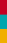 Today my mother gives me some 41. m________. She wants me 42. ________(buy) some vegetables at the market. I would like two 43. __________(sandwich)，too. I think they're 44. d_______. My little sister wants some 45. ________(cookie)．
oney
to buy
sandwiches
elicious
cookies
单元自我综合评价
Ⅵ. 连词成句(共5小题；每小题2分，满分10分)
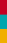 46．glass, coke, a, of, I, want
__________________________________________________.
47．eat,  you, what, to, like, would
__________________________________________________?
48．have, I, bread, some, may
__________________________________________________?
I want a glass of coke
What would you like to eat
May I have some bread
单元自我综合评价
49. you, do, have, pears, how many
____________________________________________________?
50．pass, they, me, two, carrots, big
____________________________________________________.
How many pears do you have
They pass me two big carrots
单元自我综合评价
Ⅶ. 书面表达(满分15分)
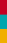 根据表格内容写一篇英语短文，谈谈你和父母早餐、午餐和晚餐各自喜欢吃什么。60词左右。
单元自我综合评价
One possible version：
          I like bread and eggs for breakfast. I like rice and meat for lunch. I like noodles for dinner. My father likes eggs and tomato noodles for breakfast, rice and vegetables for lunch and dumplings for dinner. My mother loves milk and bread for breakfast, rice and vegetables for lunch and bread and apples for dinner. We all eat healthy food!